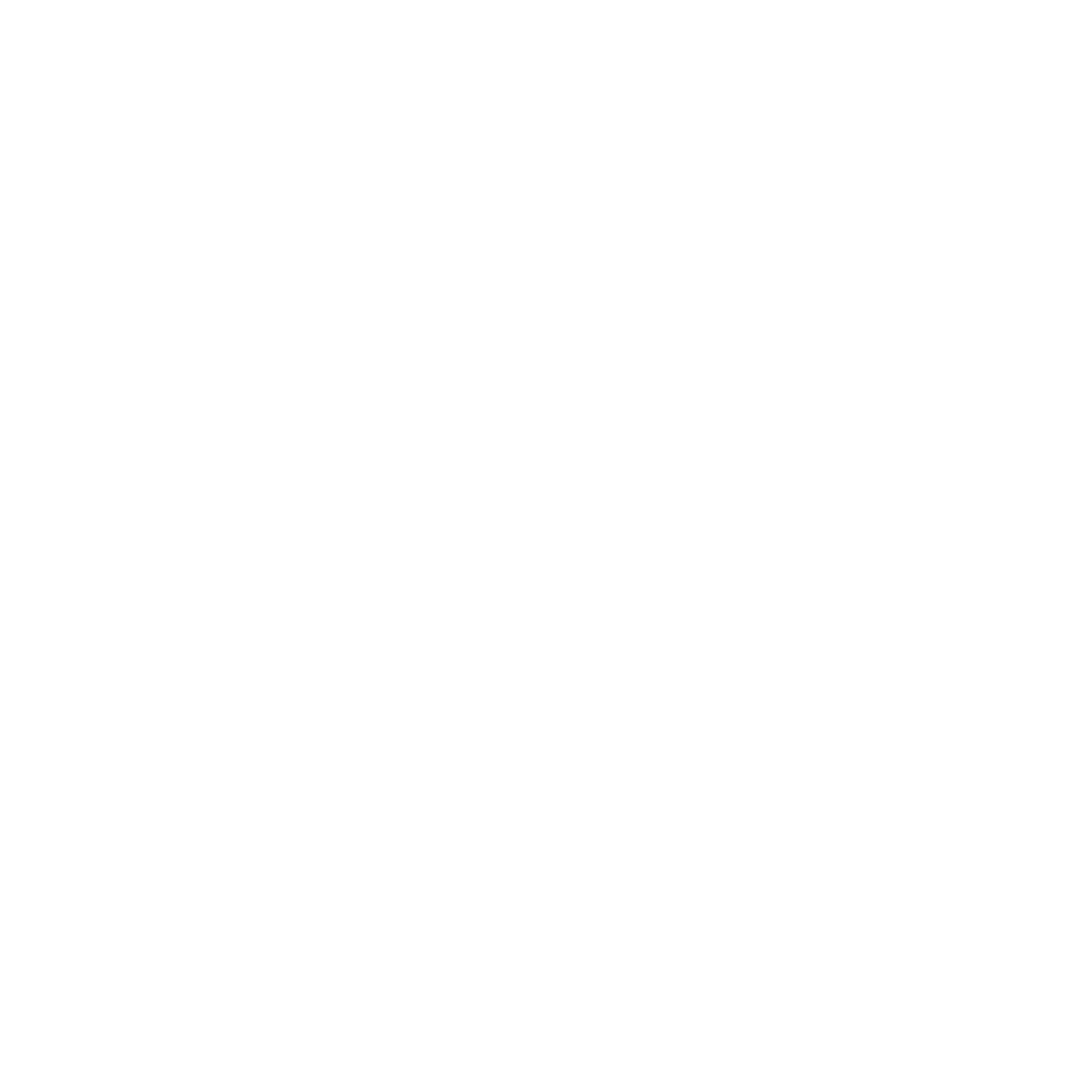 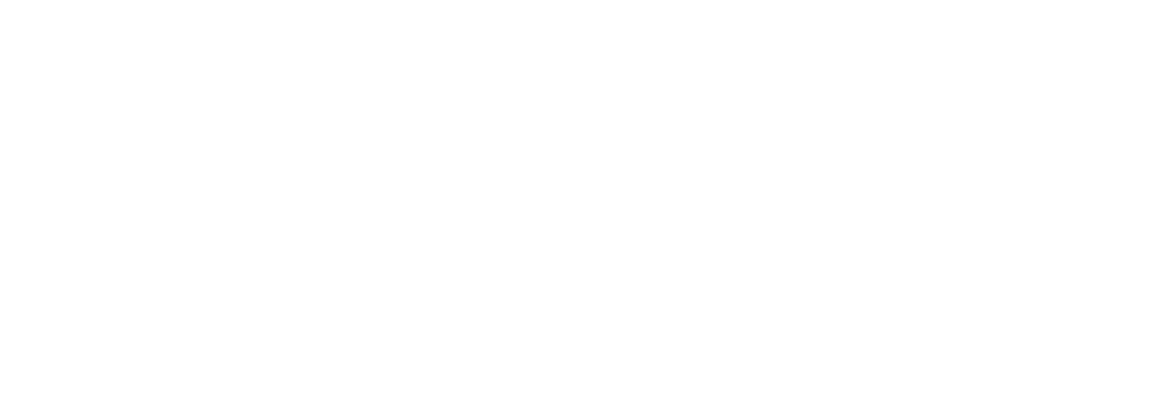 Horizon Implementation Days 2024:
WEBINARIA INFORMACYJNE KOMISJI EUROPEJSKIEJ
26 września 2024, Horizon Implementation Day: Finding opportunities and submitting a proposal in Horizon Europe
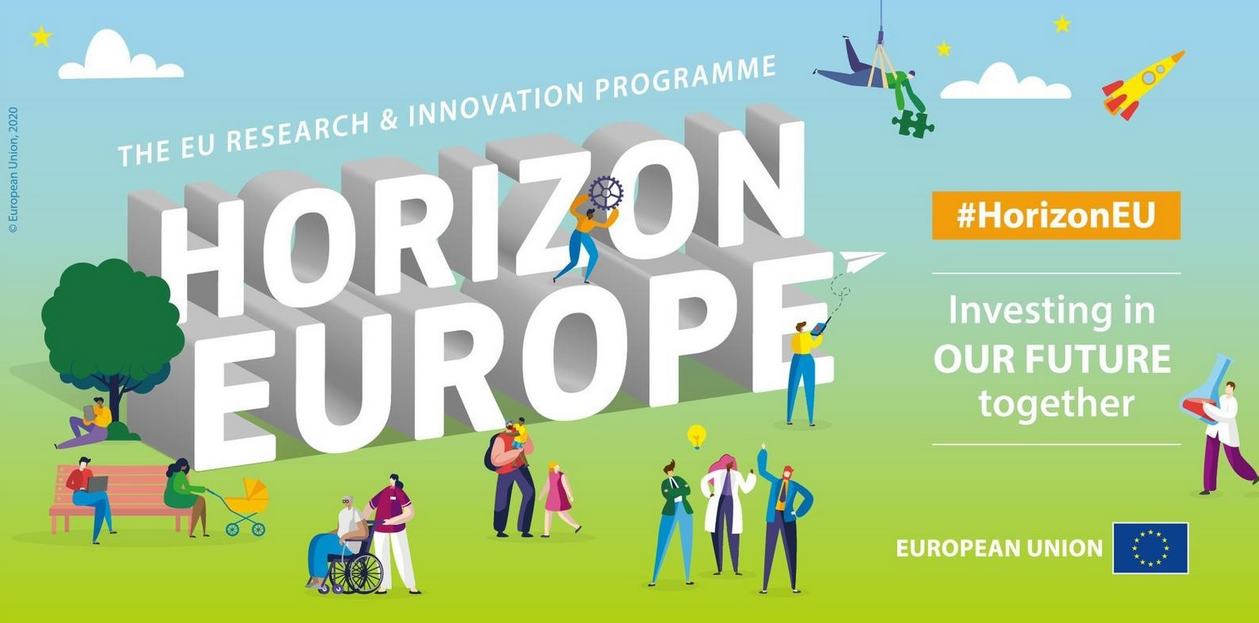 16 października 2024, Horizon Implementation Day: Grant Agreement Preparation in Horizon Europe
17 października 2024, Lump Sum Funding in Horizon Europe: How does it work? How to write a proposal?
5 listopada 2024, Horizon Implementation Day: Grant Management in Horizon Europe